Земля
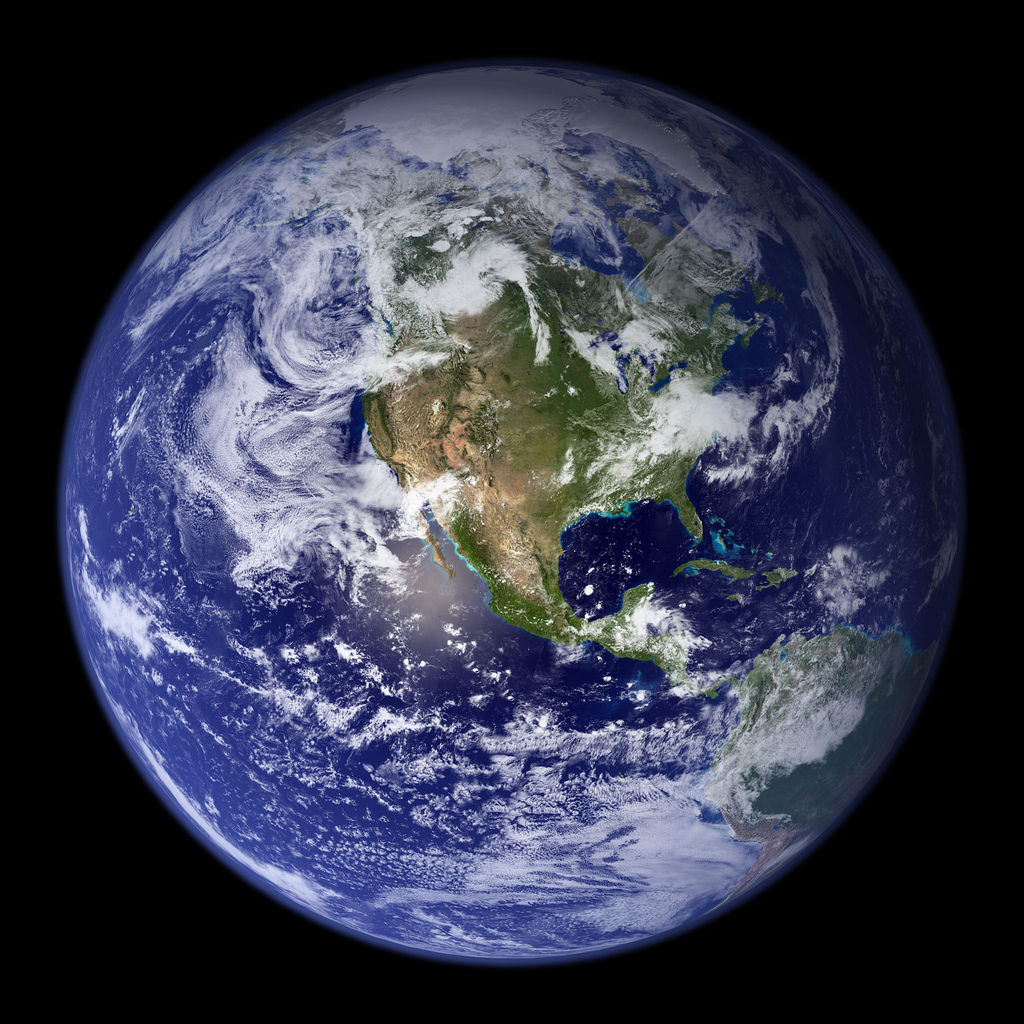 Виконала:
учениця 11-Б класу
Чернігівського ліцею №22
Рожок Марина
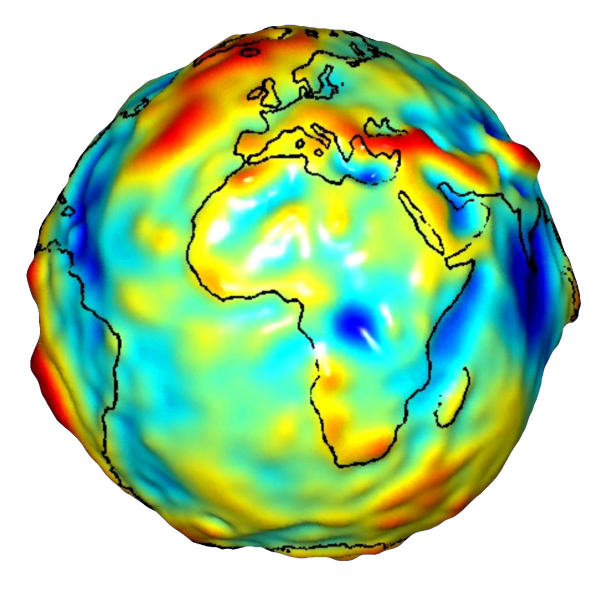 Планетарні характеристики: Земля обертається навколо Сонця еліптичною орбітою із середньою швидкістю 29 785 м/с на середній відстані 149,6 млн км із періодом, що приблизно дорівнює 365,24 доби (зоряний рік). Форма Землі — геоїд. Земля утворилася приблизно 4,7 млрд років тому з розсіяної в протосонячній системі газопилової речовини.
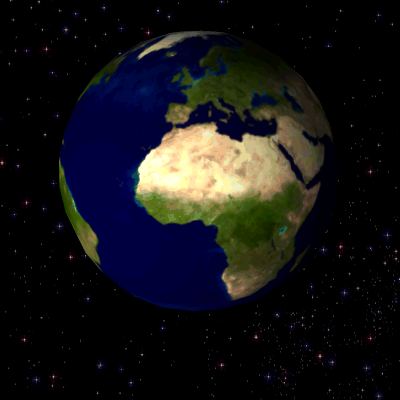 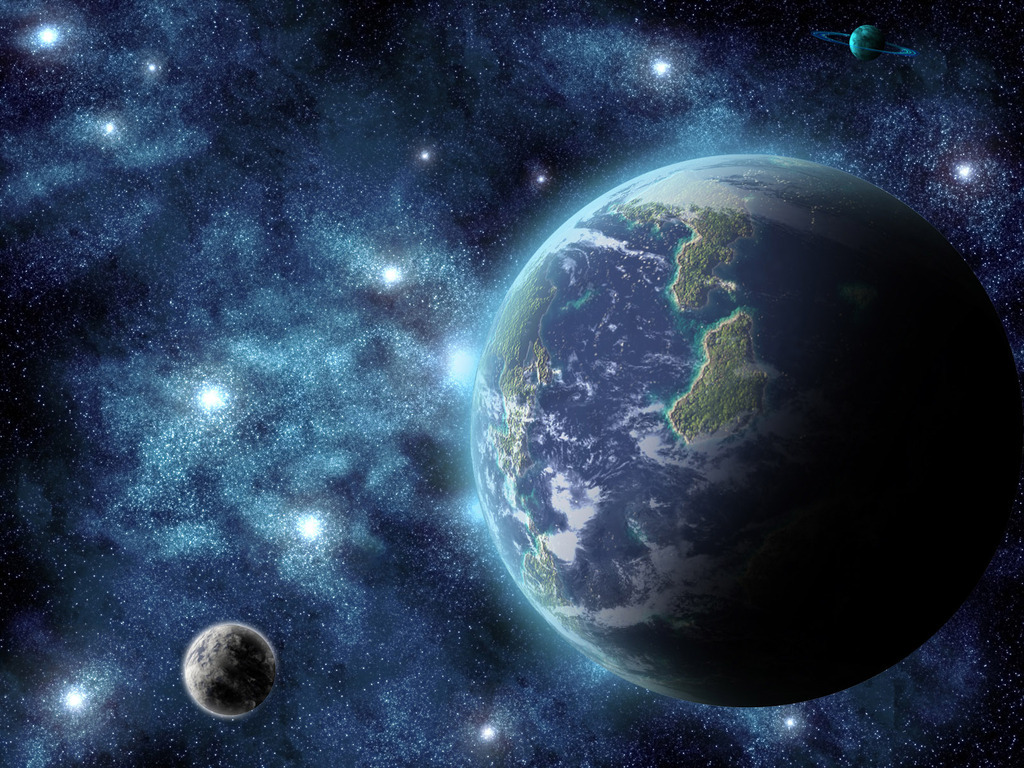 Фізичні характеристики:
 середній радіус - 6371,3 км
 екваторіальний радіус - 6378,14 км
 полярний радіус - 6356,78 км
 сплюснутість - 0,0033528
 довжина обводу - 40 075,16 км (екватор)                                  40 008,00 км (меридіан)
- площа поверхні - 510 065 700 км²                                   70,8% вода; 29,2% суша
- об'єм - 1,0832×1012 км³
- маса - 5,9737×1024 кг
- середня густина - 5,515 г/см³
- прискорення вільного падіння на поверхні -                                 9,766 м/с2, або 1 g
- друга космічна швидкість - 11,186 км/с
- період обертання - 23 год 56 хв 4,1 с
- сонячна доба - 23 год 59 хв 39 с у вересні,                              24 год 00 хв 30 с у грудні
- нахил осі - 23°26′21″,4119
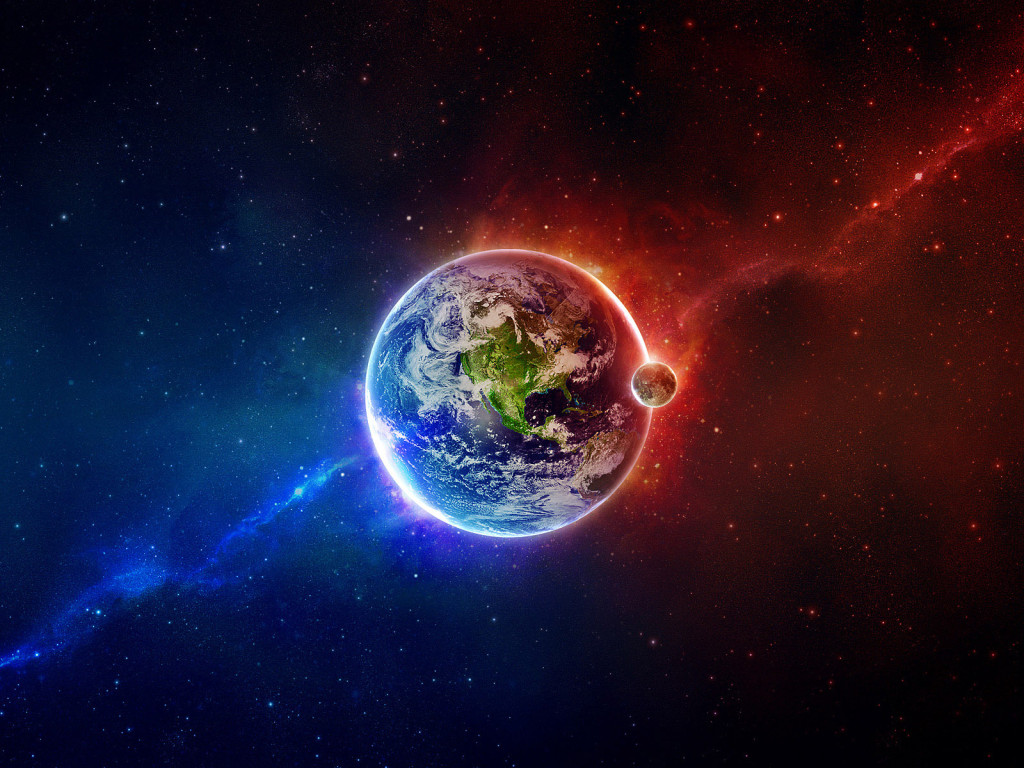 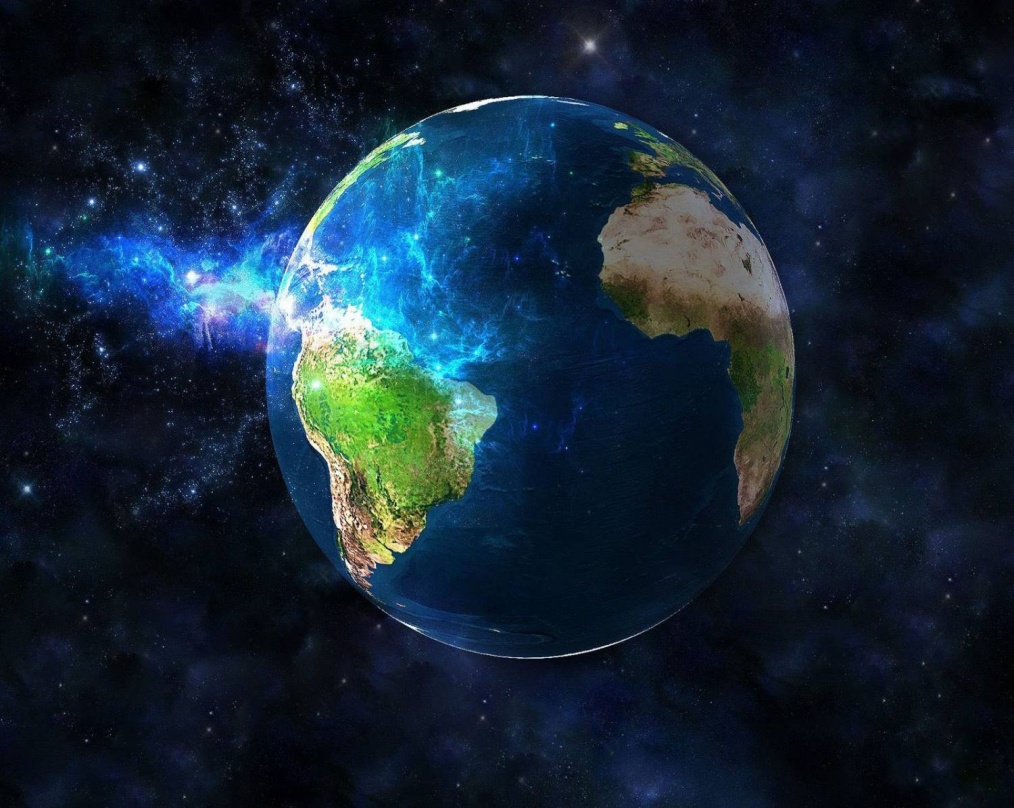 Орбітальні характеристики:
- велика піввісь - 149 598 261 км                              1,00000261 а. о. 
- перигелій - 147 098 290 км                        0,98329134 а. о.
- афелій - 152 098 232 км                   1,01671388 а. о.
- ексцентриситет - 0,01671123- орбітальний період - 365,25 днів   1,000017421 рік
- середня орбітальна швидкість - 29,785 км/с
- нахил орбіти - 7,155° до екватора   Сонця;     1,58° до незмінної площини
-  є супутником - Сонця
- супутники - Місяць
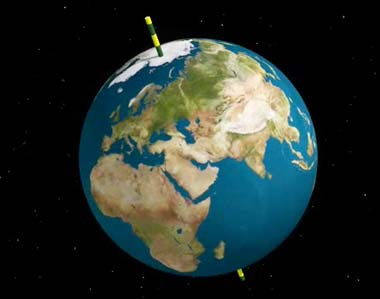 Атмосферний склад
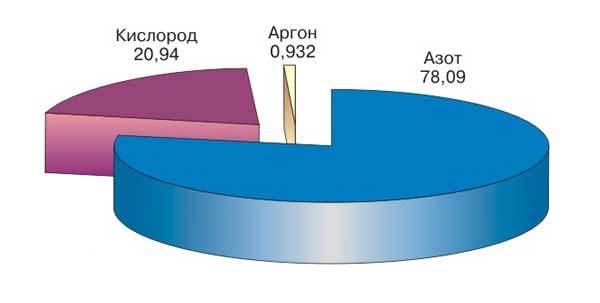 Внутрішня структура Землі
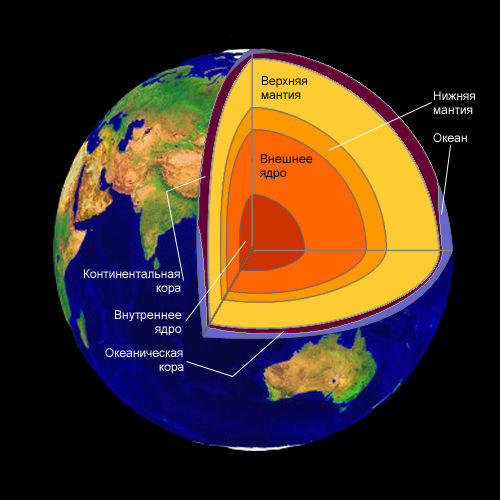 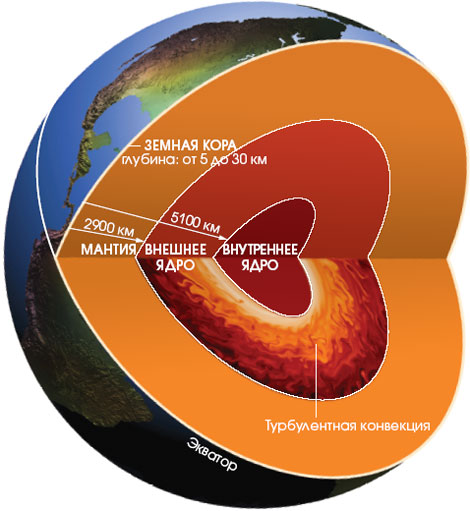 Дякую за увагу!